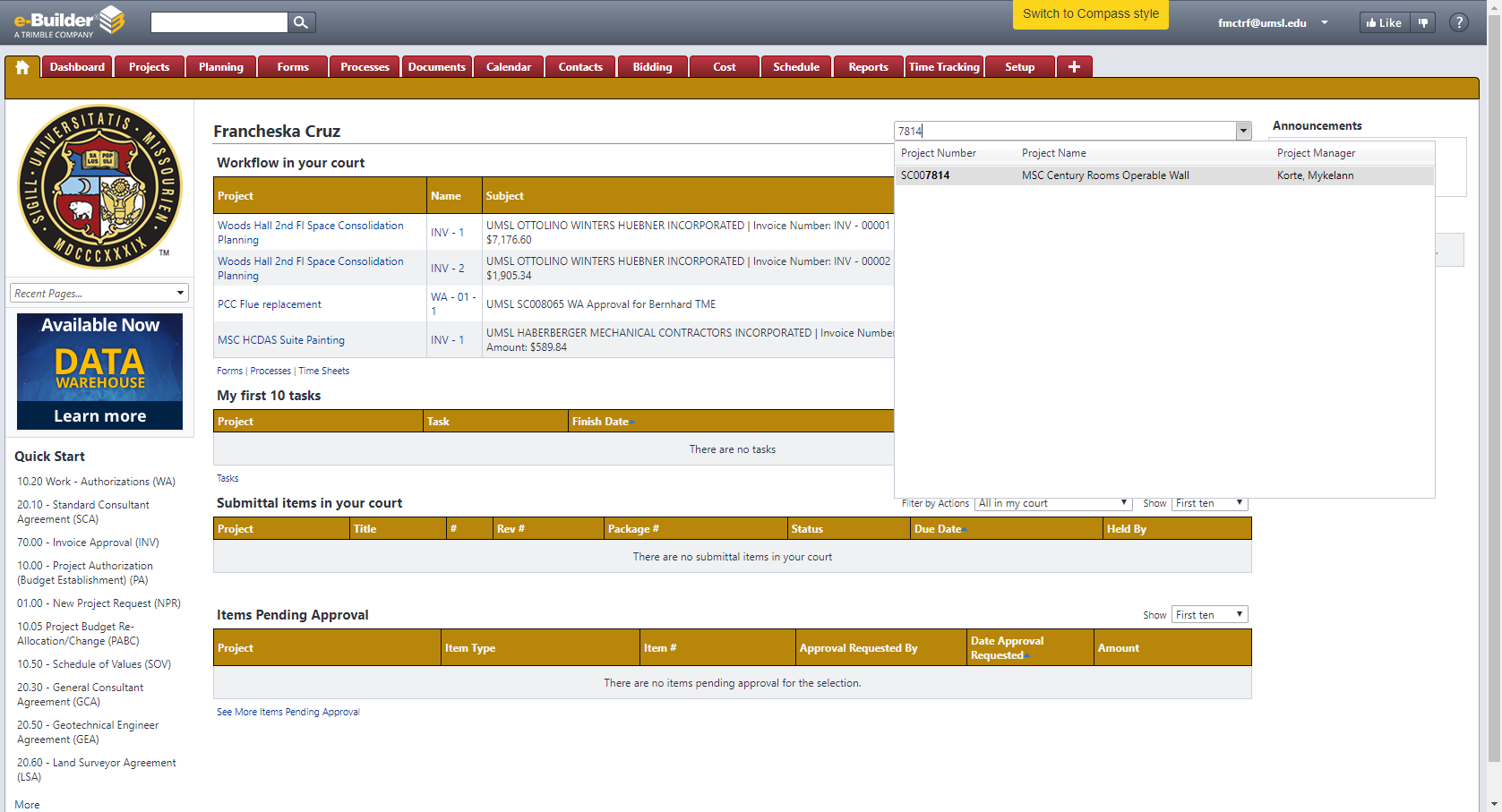 2. Use search box to find the project needed. Click on it to go to the project’s page.
1. Make sure to be in your home page.
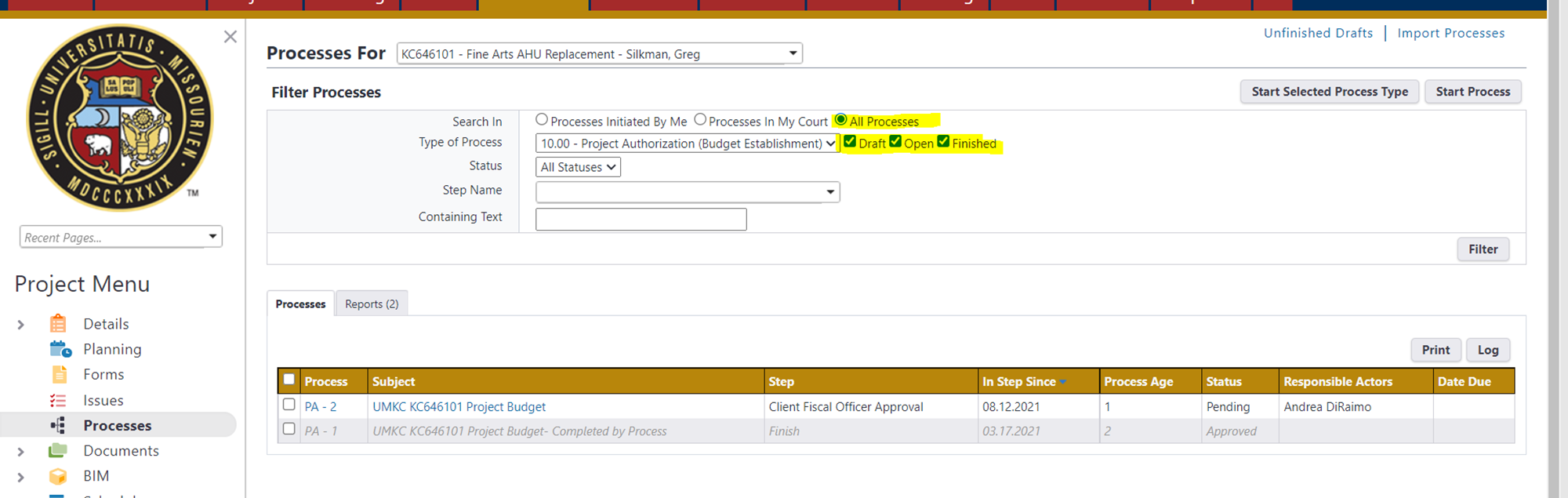 Click on Project Budget
Review project Budget and enter department mocode
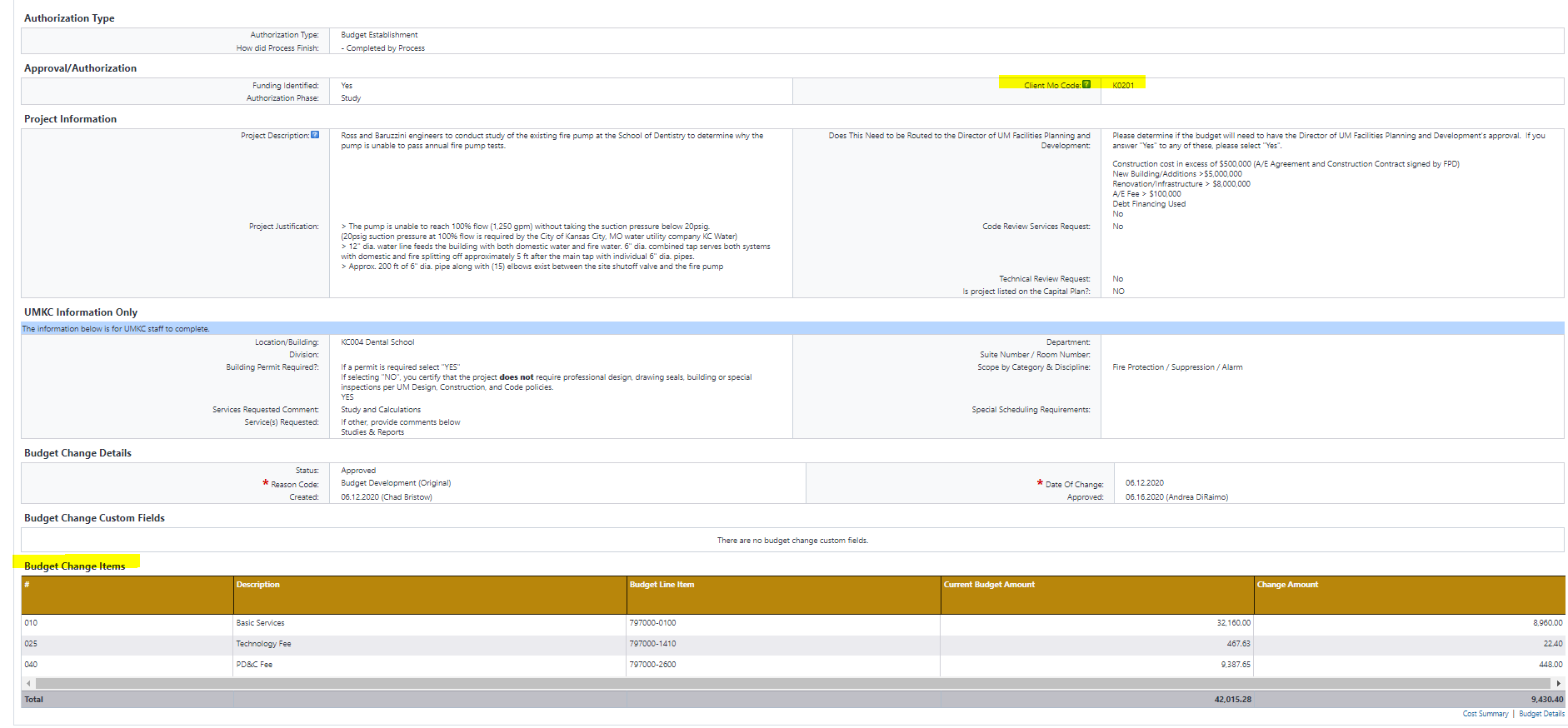 Drop  Down Box
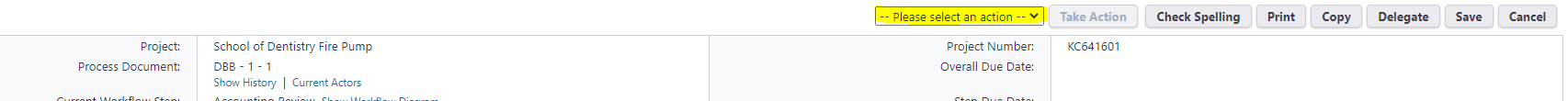 Select approve or revised and take action to complete
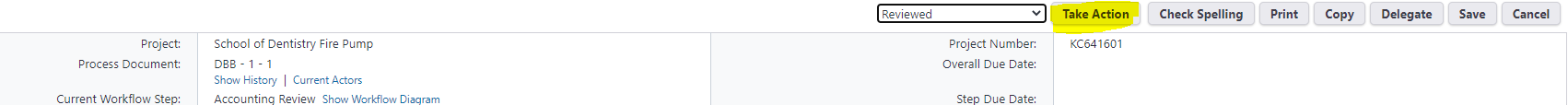 Budget process is complete